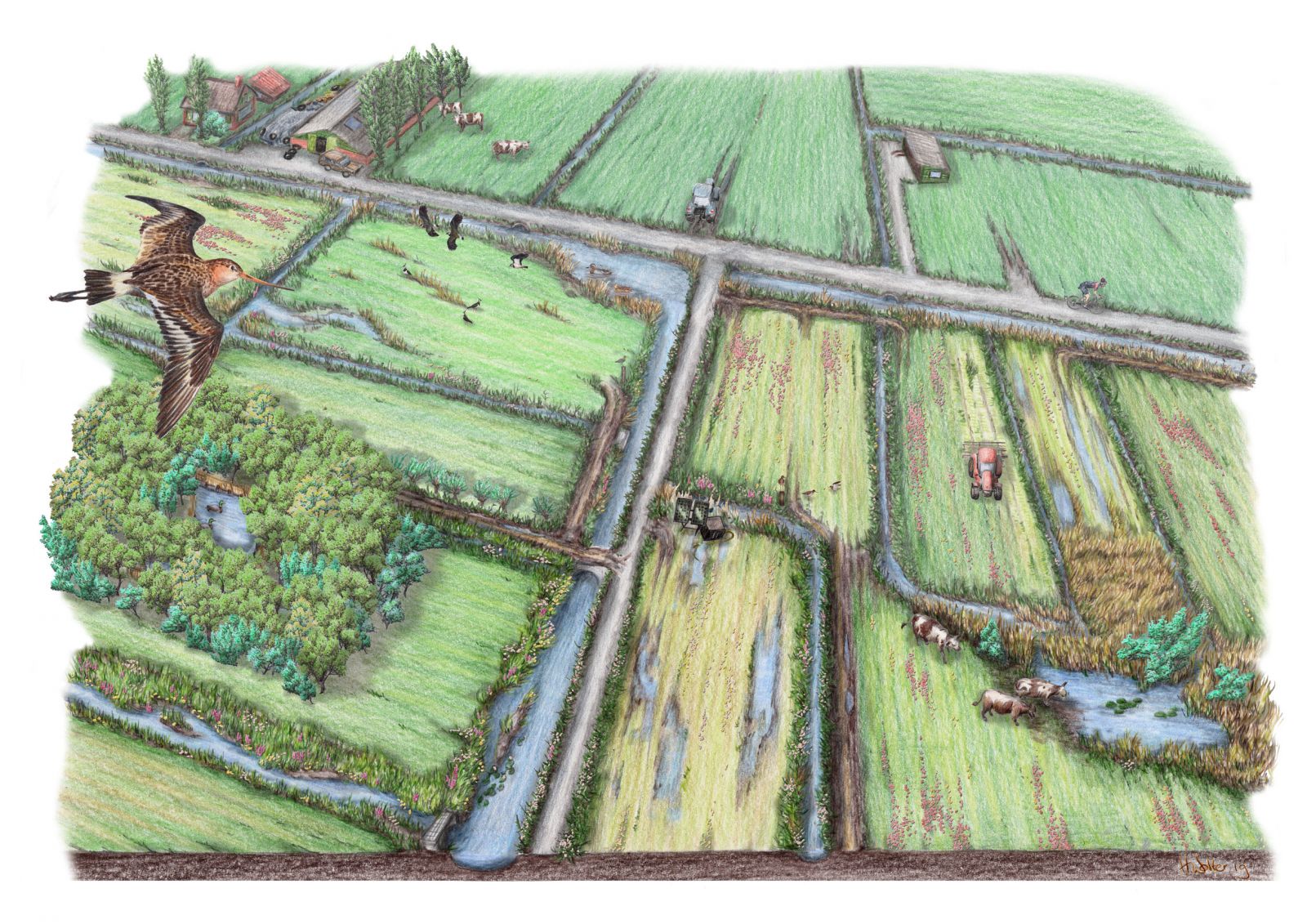 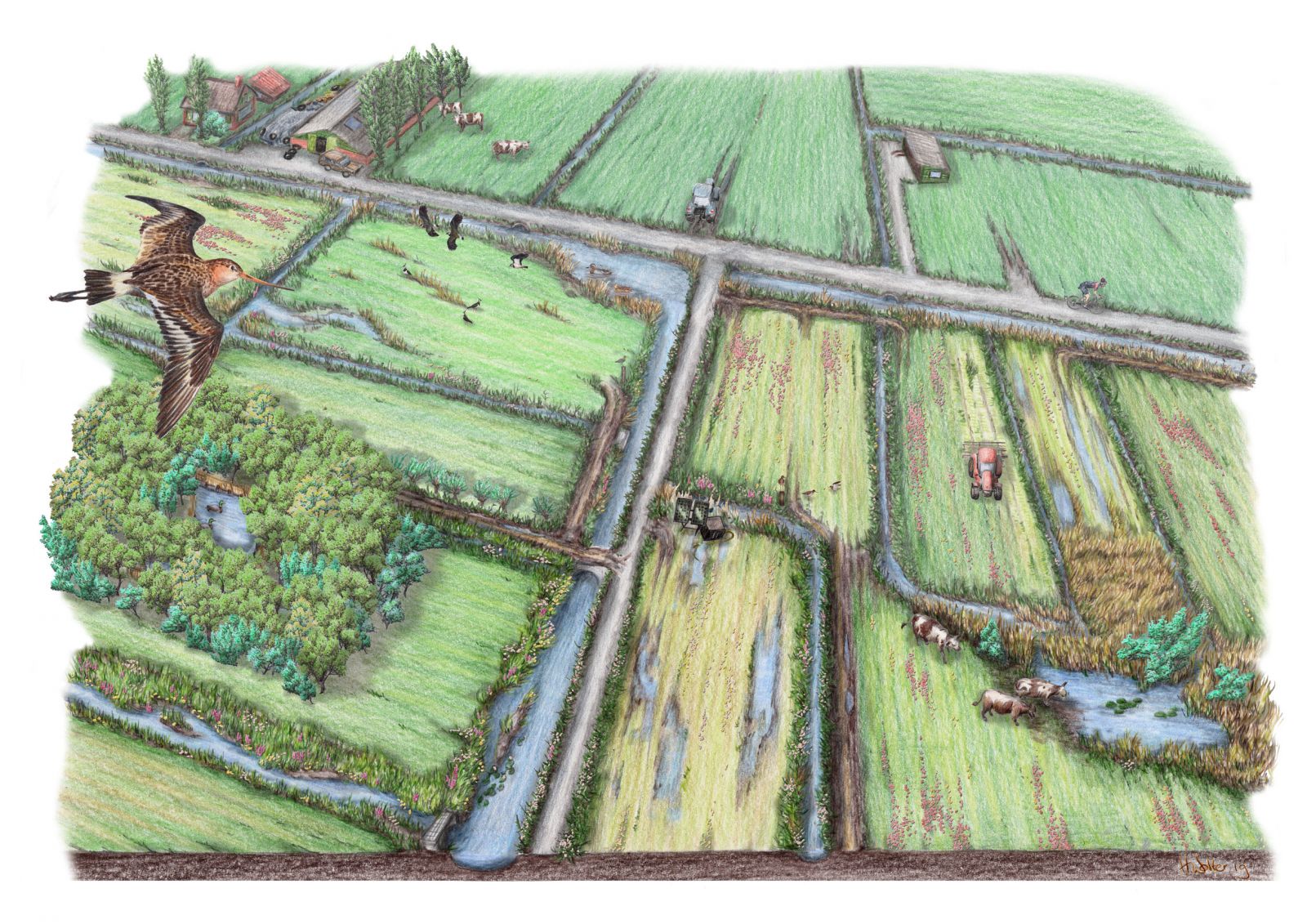 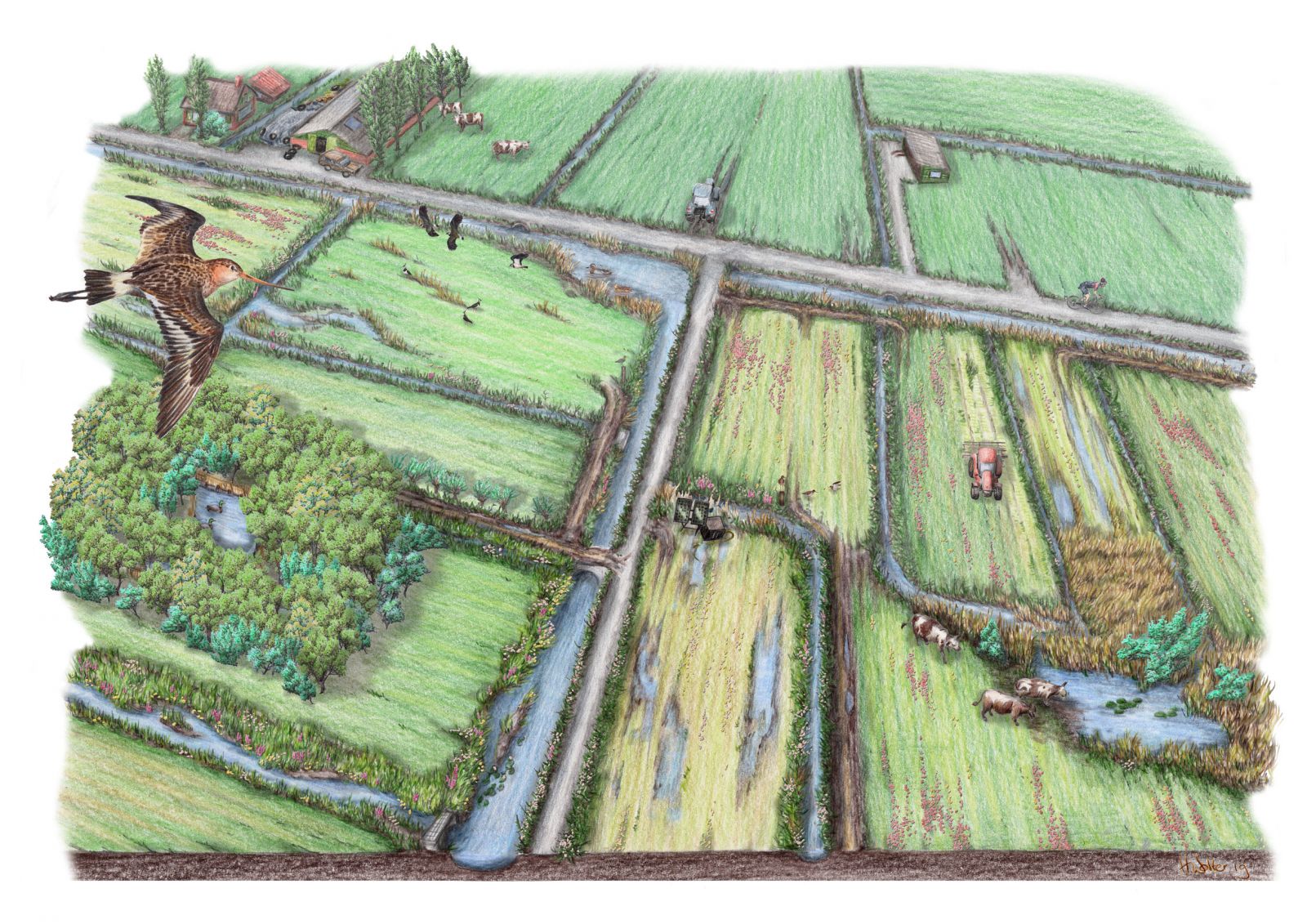 KV13Natuurlijk groen
Les 1
Natuur en de groene sector
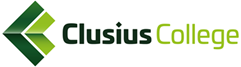 Deze les
Introductie
Benodigdheden
Lesmateriaal
Inhoud van het keuzevak
Planning en toetsing

Start: KV13 ‘Natuurlijk groen’
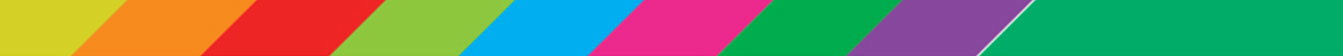 Benodigdheden
Op school:
Leitz-mapje (voor je opdrachten en aantekeningen)

In je eigen tas:
Schrift
Pen
Potlood en gum
Kleurpotloden
Liniaal / Geodriehoek
Schaar
Lijm
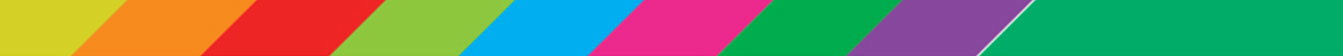 Lesmateriaal
Geen boeken

Wat dan wel?
PowerPoint-presentaties
Theorie- en praktijkopdrachten
Eigen aantekeningen
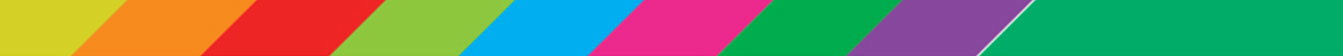 Inhoud van het keuzevak
Waar denk jij dat dit keuzevak over gaat?
Agrarisch natuurbeheer
Flora en fauna
Biodiversiteit
Onderzoek doen
Landschapselementen
Voorzieningen treffen voor wilde dieren
Bescherming en bevordering van erfvogels
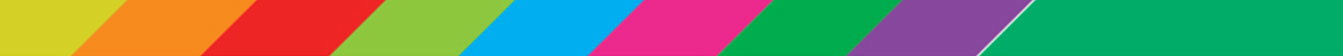 Planning en toetsing
Planning in het kort:
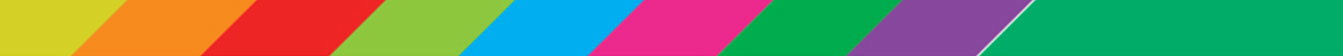 Deze les
Theorie en praktijk vandaag:

Natuur en de groene sector
Natuur en landschap rond agrarische bedrijven
Agrarisch natuurbeheer
Oplossingen

1 Stadssafari – Dierenbingo
2 Introductie-tour in en rondom Schagen
3 Natuurspeurtocht
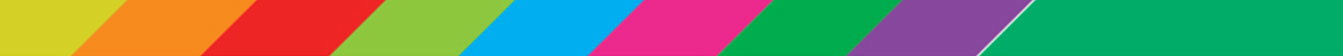 Natuur en de groene sector
Tijdens deze les gaan we in op neventaken van bedrijven in de groene sector; het soort werk dat zij uitvoeren naast hun hoofdtaak
Welke neventaken van bedrijven in de groene sector kun jij benoemen?
Daarnaast leer je deze les wat agrarisch natuurbeheer is en hoe je dat kunt toepassen op het land en op het erf
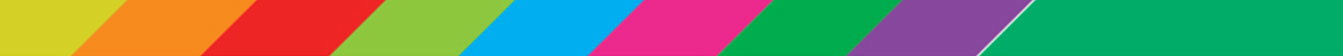 [Speaker Notes: Boerencamping, kinderdagverblijf, winkel voor maken en verkopen van streekproducten, ‘groene’ cursussen, zorgboerderijen, onderhouden van natuur en landschap]
Natuur en de groene sector
Leerdoelen
Je kent verschillende neventaken in de agrarische sector
Je kunt uitleggen waarom agrariërs (boeren) neventaken uitvoeren
Je kent de voor- en nadelen van het uitvoeren van neventaken
Je kunt uitleggen waarom agrarisch natuurbeheer belangrijk is
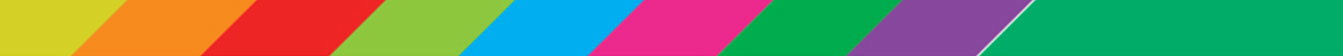 Natuur en de groene sector
Natuur en landschap rond agrarische bedrijven
Belangrijkste functie landbouwgrond  produceren van landbouwproducten
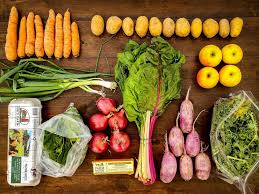 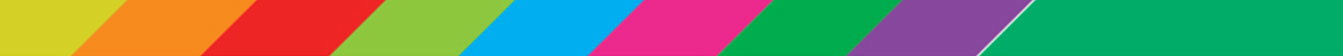 Natuur en de groene sector
Natuur en landschap rond agrarische bedrijven
Tijdens werkzaamheden kan de boer wel rekening houden met de natuur op zijn land
Doet hij dat?  Dan doet hij aan agrarisch natuurbeheer!

Laten we eens even naar dit filmpje kijken!
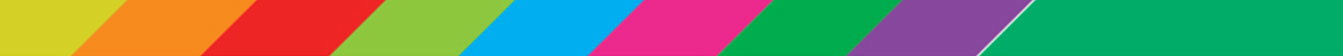 [Speaker Notes: Filmpje over agrarisch natuurbeheer: https://www.youtube.com/watch?v=sWxhYWgivzg]
Natuur en de groene sector
Natuur en landschap rond agrarische bedrijven
Agrarisch natuurbeheer of niet?
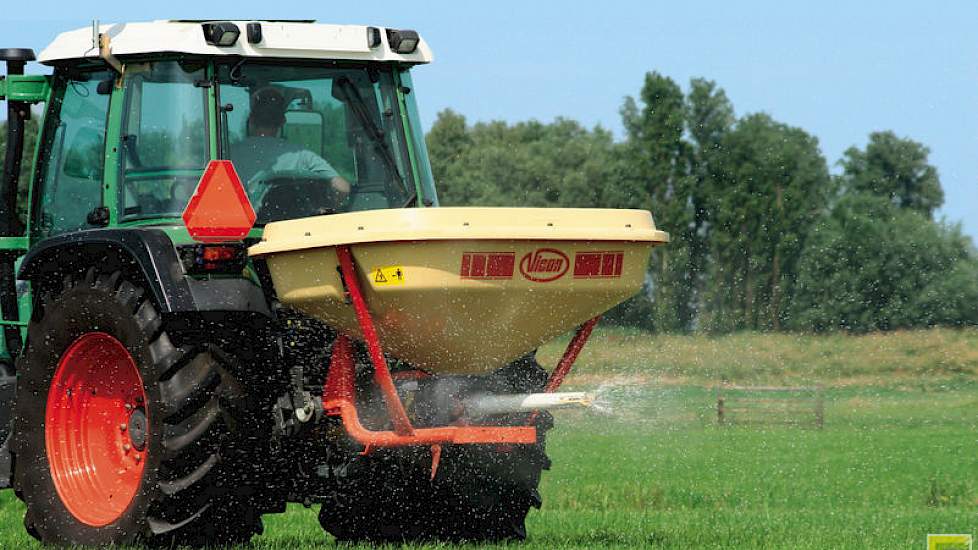 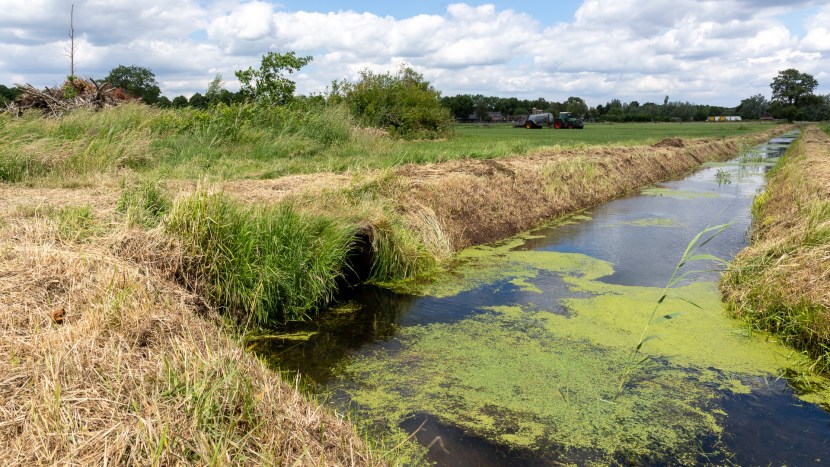 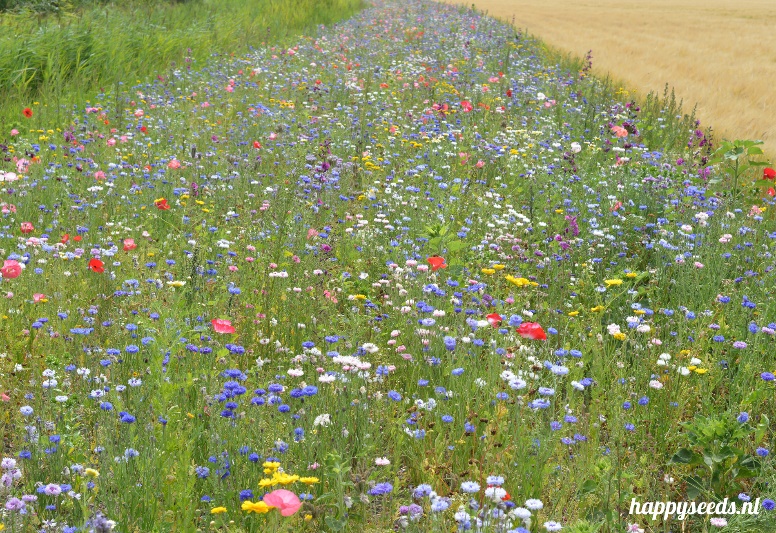 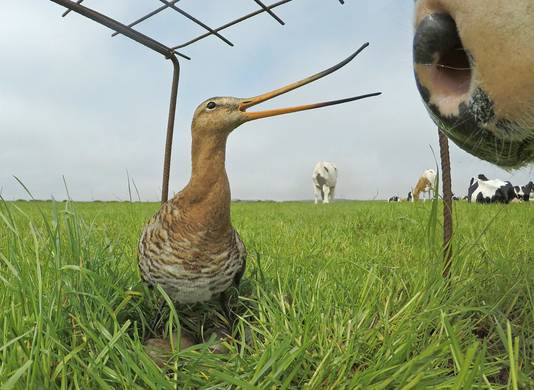 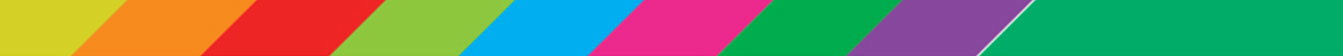 [Speaker Notes: Kunstmest strooien en bermen kort maaien: geen agrarisch natuurbeheer
Bloemenstrook/rand en weidevogel-/nestbescherming: wel agrarisch natuurbeheer]
Natuur en de groene sector
Agrarisch natuurbeheer
Boeren willen zoveel mogelijk landbouwproducten produceren  gaat moeilijk samen met natuurlijke bebouwing

Natuur onderhouden kost tijd liever gebruiken omproducten te produceren levert meer op
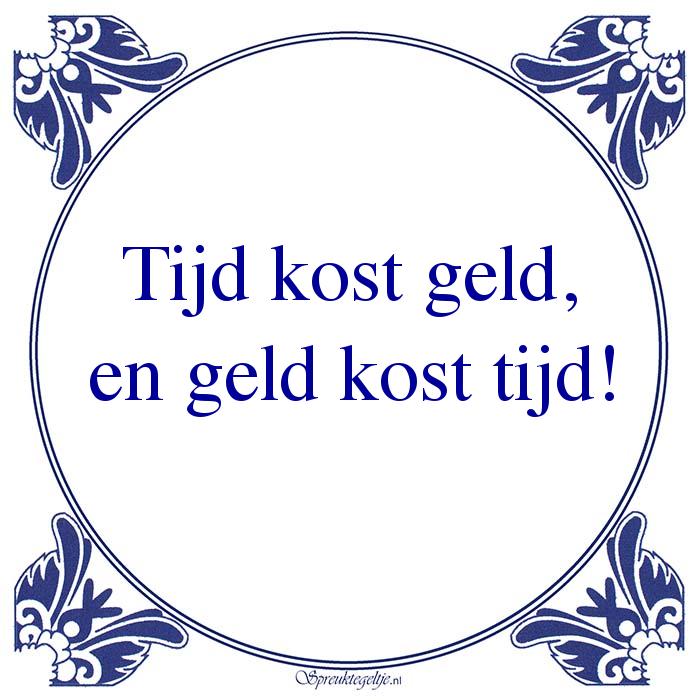 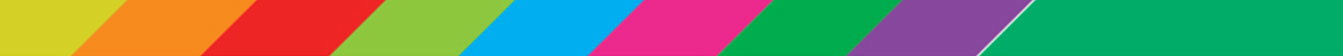 Natuur en de groene sector
Agrarisch natuurbeheer
Kenmerken modern bedrijf:
Weinig soorten dieren en wilde planten
Kunstmest
Bestrijdingsmiddelen
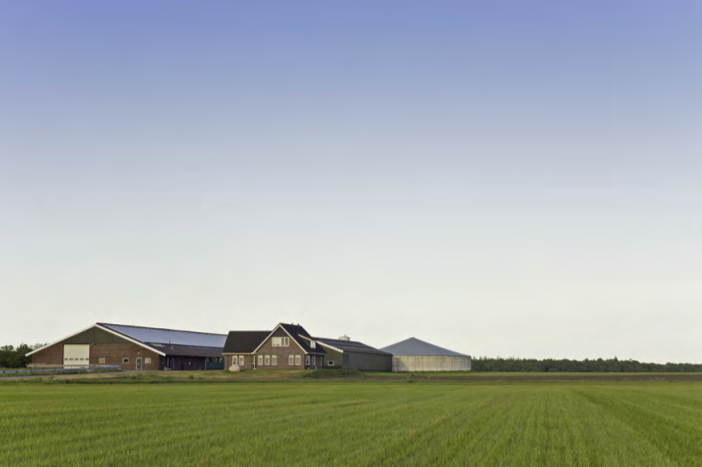 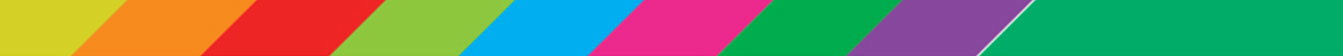 Natuur en de groene sector
Agrarisch natuurbeheer
Gevolgen voor de natuur:
Weidevogels komen steeds minder voor
Akkerkruiden verdwijnen
Erfvogels verdwijnen
Waterplanten worden zeldzaam
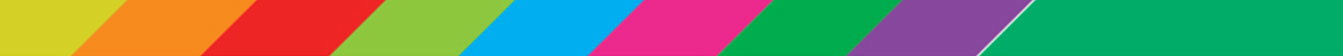 [Speaker Notes: Weidevogels: kievit, grutto, gele kwikstaart, wulp  https://www.youtube.com/watch?v=GhH4C8T3ElI
Akkerkruiden: klaproos, korenbloem
Erfvogels: mus, lijster, boerenzwaluw en uil
Waterplanten: zwanenbloem en lisdodde]
Natuur en de groene sector
Agrarisch natuurbeheer
Waardoor komen waterplanten in de sloot steeds minder voor?
De bloemen groeien minder goed omdat er teveel bestrijdingsmiddelen in de grond zitten
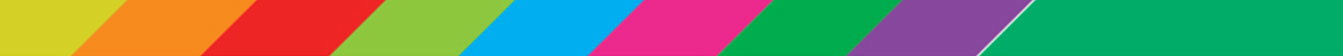 Natuur en de groene sector
Agrarisch natuurbeheer
Welke activiteiten kan de boer uitvoeren om de natuur op zijn erf en landerijen te verbeteren?
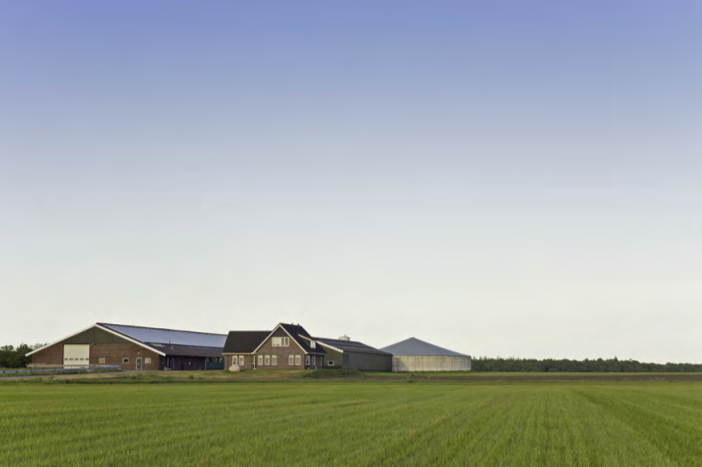 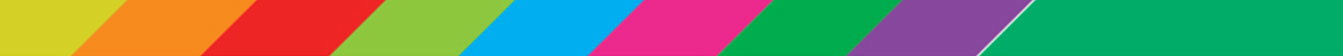 [Speaker Notes: Boomgaard aanleggen, paddenpoel graven, bloemen en struiken planten, houtwallen planten, erfbeplanting aanleggen, kieren en gaten aanbrengen, onkruid laten staan]
Natuur en de groene sector
Oplossingen
Werk op een groenbedrijf zou niet ten koste mogen gaan van wilde dieren en planten  natuur moet juist een handje worden geholpen!  neventaak

Betekent extra werk, maar ook extra inkomsten
Verkoop van producten
Subsidie voor agrarisch natuurbeheer
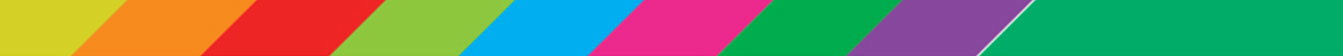 [Speaker Notes: De subsidie krijgt de boer voor de tijd die hij aan het beheer moet besteden en voor het verlies aan productie van zijn hoofdproduct]
Natuur en de groene sector
Oplossingen
Agrarisch natuurbeheer op het erf:
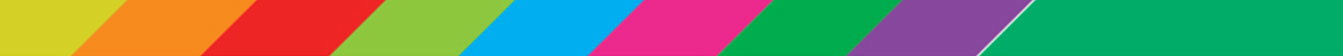 Natuur en de groene sector
Oplossingen
Agrarisch natuurbeheer op de percelen:
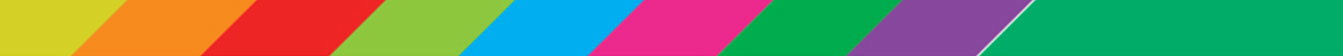 Aan de slag!
1 Stadssafari – Dierenbingo

Maak je eigen dierenbingo-kaart
Schrijf in 25 vakjes dieren waarvan je denkt deze tegen te kunnen komen tijdens een wandeling in de omgeving
Later deze ochtend speuren we de omgeving van school af naar de (sporen van deze) dieren op je bingokaart
Spot je een dier of een spoor van het dier? Maak een foto als bewijs  Dier doorstrepen op je kaart!
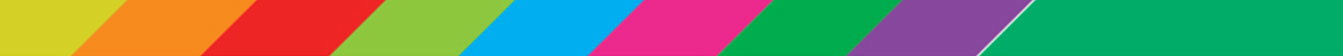 Aan de slag!
2 Introductie-tour in en rondom Schagen

Vandaag maken we een wandelingetje in de omgeving van school
Op zoek naar voorzieningen die de natuur een handje helpen

We nemen mee:
Pen
Stadssafari – Dierenbingo-kaart
Mobiel  foto’s
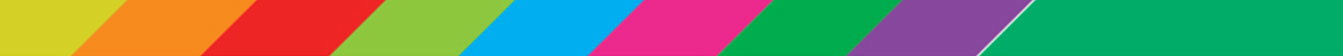 Aan de slag!
3 Natuurspeurtocht

Een stukje natuurbelevingin de omgeving van school
Met andere ogen kijken!

Met jullie ‘schatten’ richtenwe een ‘Natuurlijk groen’-hoekje in (lokaal 0.23)
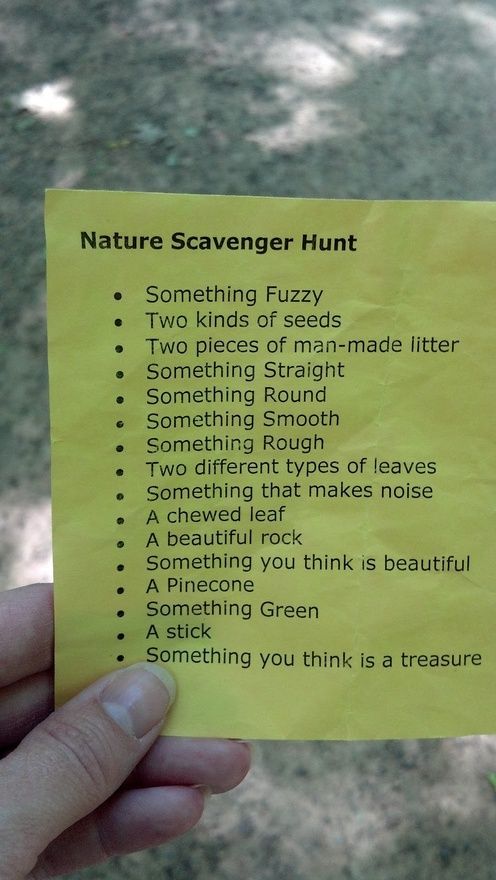 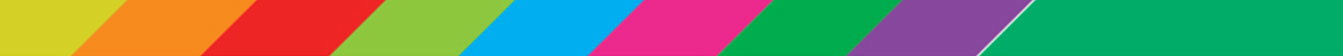 Deze les
Waar hebben we vandaag iets over geleerd?

Neventaken in de agrarische sector
Voor- en nadelen van neventaken
Het belang van agrarisch natuurbeheer
Introductie op diersoorten en voorzieningen hiervoor in de stad
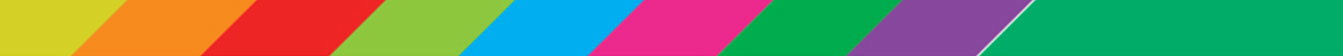 Volgende les
Les 2:
Theorie ‘Het erf als woonplaats’
Onderzoek doen naar soorten
Plan schrijven voor het maken van een voorziening om een soort te ondersteunen
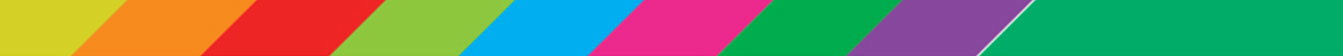 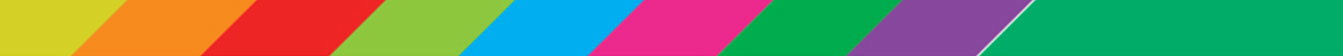